COMISIÓN DE FORMACIÓN COMUNITARIA
Reunión ordinaria de la Comisión

25 de agosto de 2021
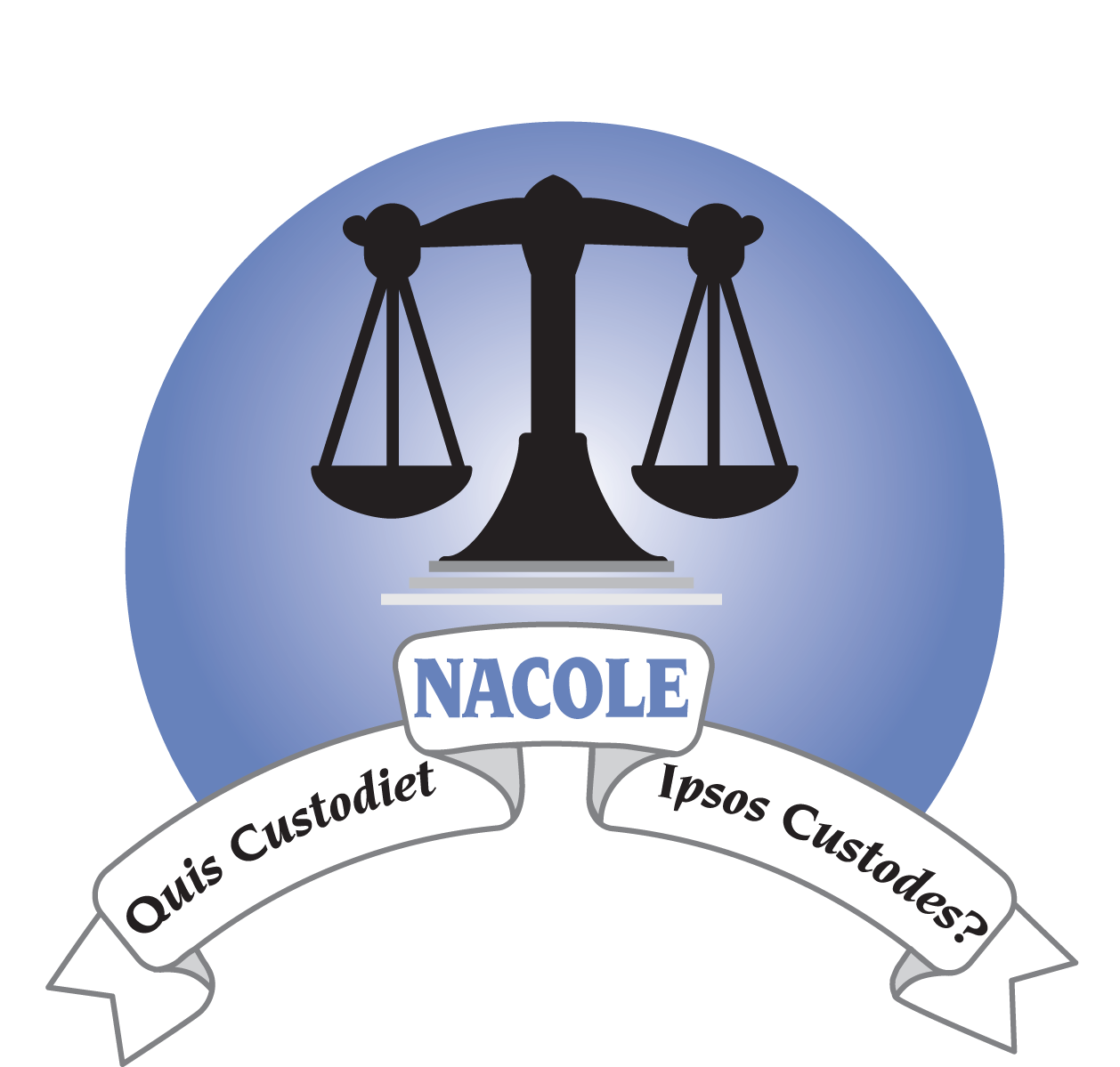 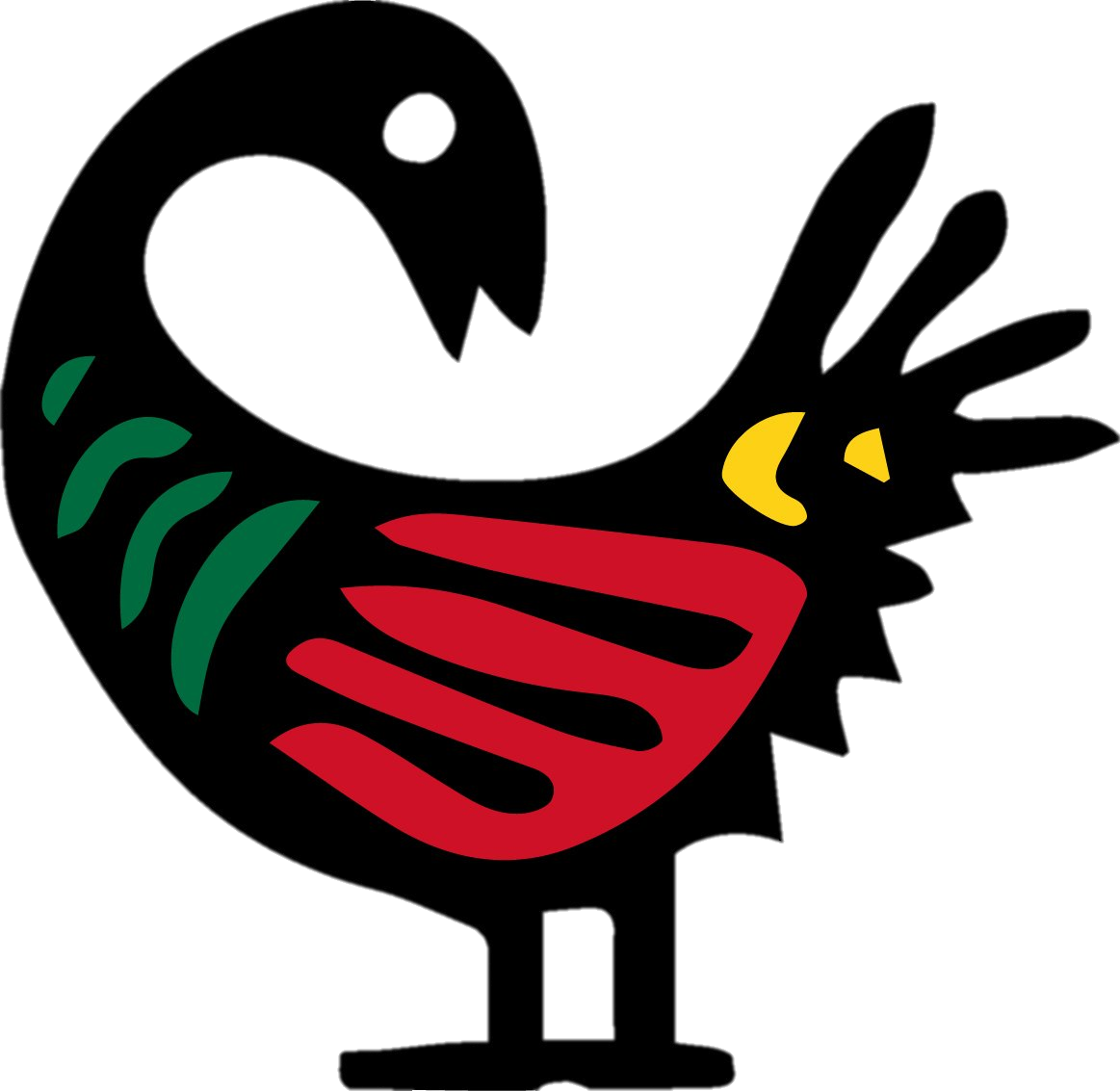 Especificaciones del modelo de supervisión civil
Revisión del modelo
Centrado en la investigación
Centrado en la revisión
Centrado en el auditor / monitor
Empleado o investigador contratado profesionalmente
A menudo tiene jurisdicción sobre ciertos tipos de quejas
Mayor acceso a los registros de aplicación de la ley 
A menudo acompañado por una junta o comisión 
La solicitud es diferente en una agencia híbrida
Componente más frecuente de los sistemas híbridos
Juntas o comisiones voluntarias
Permite la participación de miembros de la comunidad
Queja externa e interna de jurados y no jurados
Promueve el cambio sistémico de una manera que otros modelos no
Tienden a variar más en autoridad que la estructura organizacional 
Amplio acceso a la información y los registros del departamento 
Requisitos de informes sólidos
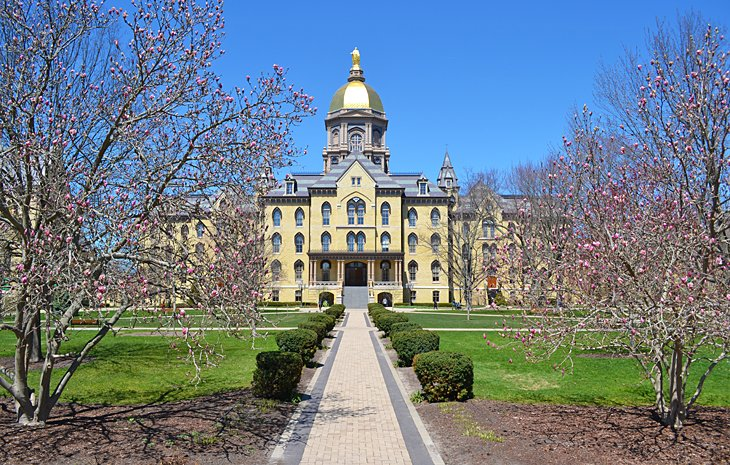 South Bend
Junta de Revisión de la Policía Comunitaria
OBJETIVO
Junta de Revisión de la Policía Comunitaria
COMPOSICIÓN
Junta de Revisión de la Policía Comunitaria
CAPACITACIÓN
Junta de Revisión de la Policía Comunitaria
PODERES 
Y DEBERES
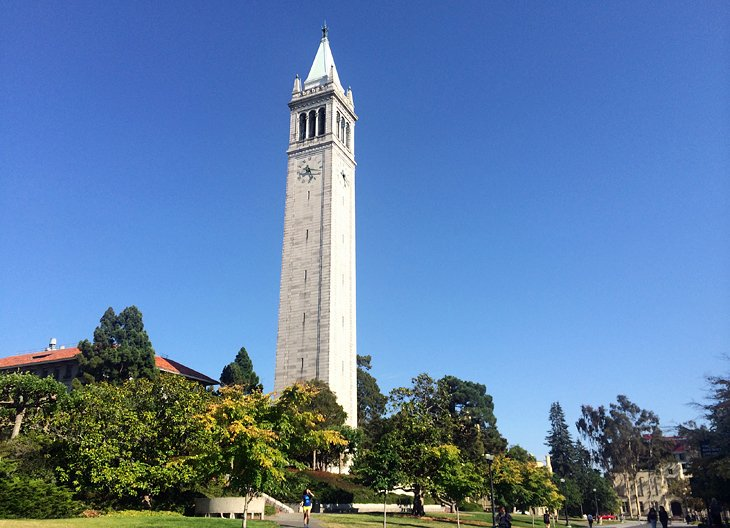 Berkeley
OBJETIVO
Compuesto por nueve (9) miembros de la Junta seleccionados por el Alcalde y el Consejo Municipal. 
Cada miembro de la Junta debe: 
Ser residente de la ciudad 
Tener al menos 18 años de edad 
No ser un empleado, oficial o contratista de la Ciudad, un oficial de policía jurado actual de cualquier agencia, o un empleado, funcionario o representante actual de una asociación de empleados que represente a un oficial de policía jurado 
Ser imparcial y objetivo con un compromiso demostrado al servicio comunitario 
Cada nominado individual debe ser aprobado por un voto mayoritario del Consejo Municipal
El Consejo Municipal se esforzará por establecer una Junta que sea ampliamente inclusiva y refleje la raza, el origen étnico, la edad, la identidad de género, la orientación sexual, el estatus económico, los vecindarios y las diversas comunidades de interés en la ciudad. Con ese fin, al solicitar solicitudes para el puesto de miembro de la Junta, el Director de Responsabilidad Policial se comunicará con organizaciones cívicas, comunitarias y de derechos civiles, entre otras.
JUNTA DE RESPONSABILIDAD DE LA POLICÍA
COMPOSICIÓN
Cada miembro de la Junta recibirá cuarenta (40) horas de capacitación sobre lo siguiente: 
Deberes y obligaciones cuasi judiciales de la Junta
Derechos constitucionales y libertades civiles
Fundamentos del procedimiento, la evidencia y el debido proceso 
La Ley Procesal de la Declaración de Derechos de los Agentes de Seguridad Pública
Prácticas y procedimientos de las políticas de operaciones del Departamento de Policía
Deberes, responsabilidades, procedimientos y requisitos asociados con todos los rangos y asignaciones.
JUNTA DE RESPONSABILIDAD DE LA POLICÍA
CAPACITACIÓN
Hacer recomendaciones con respecto a la operación del Departamento de Policía de Berkeley, incluidas todas las políticas, prácticas y procedimientos escritos en relación con el Departamento de Policía de Berkeley 
Recibir y considerar los hallazgos y recomendaciones con respecto a las quejas presentadas por miembros del público contra empleados jurados del Departamento de Policía y recomendar si se justifica la disciplina cuando se encuentra mala conducta 
Participar en la contratación del Jefe de Policía
Acceder a los registros de los Departamentos de la Ciudad,  obligar la asistencia de empleados jurados del Departamento de Policía, y ejercer el poder de citación según sea necesario para llevar a cabo sus funciones 
Adoptar las reglas y regulaciones necesarias para la realización de sus negocios 
Proponer presupuesto anual al Consejo Municipal 
Revisión y aprobación de políticas
JUNTA DE RESPONSABILIDAD DE LA POLICÍA
PODERES Y DEBERES
Nombrado por el Consejo Municipal 
Llevar a cabo el trabajo diario de la Junta, incluida la oficina y el personal de la Junta
Recibir capacitación en lo siguiente: 
Deberes y obligaciones cuasi judiciales de la Junta
Derechos constitucionales y libertades civiles
Fundamentos del procedimiento, la evidencia y el debido proceso 
La Ley Procesal de la Declaración de Derechos de los Agentes de Seguridad Pública
Prácticas y procedimientos de las políticas de operaciones del Departamento de Policía
Deberes, responsabilidades, procedimientos y requisitos asociados con todos los rangos y asignaciones.
Reunirse periódicamente con las partes interesadas para solicitar aportes sobre el trabajo de la PAB y la DPA
DIRECTOR DE RESPONSABILIDAD POLICIAL
INFORMACIÓN GENERAL
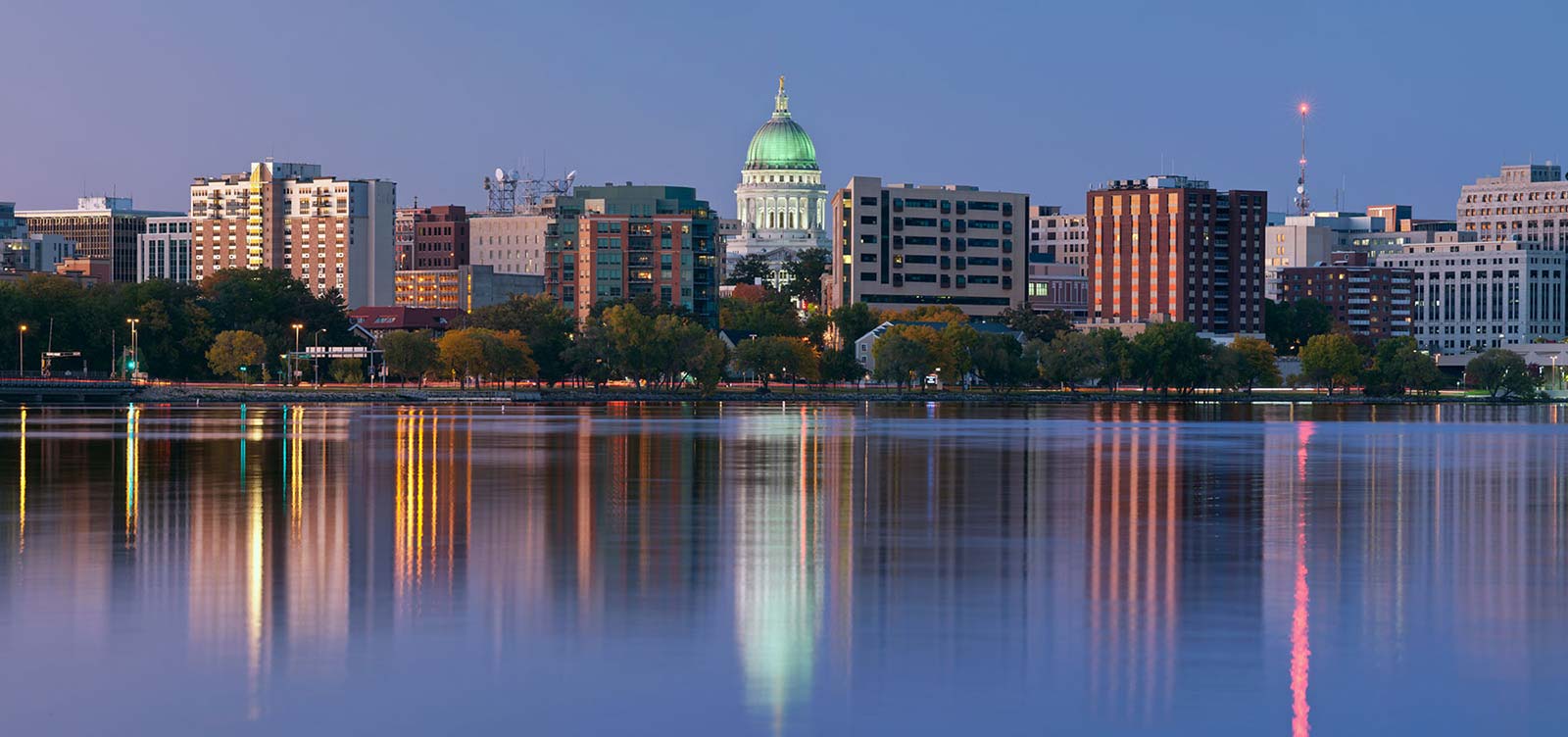 Madison
Junta de Supervisión Civil de la Policía
Junta de Supervisión Civil de la Policía
Junta de Supervisión Civil de la Policía
Junta de Supervisión Civil de la Policía
Junta de Supervisión Civil de la Policía
Monitor Independiente
Monitor Independiente
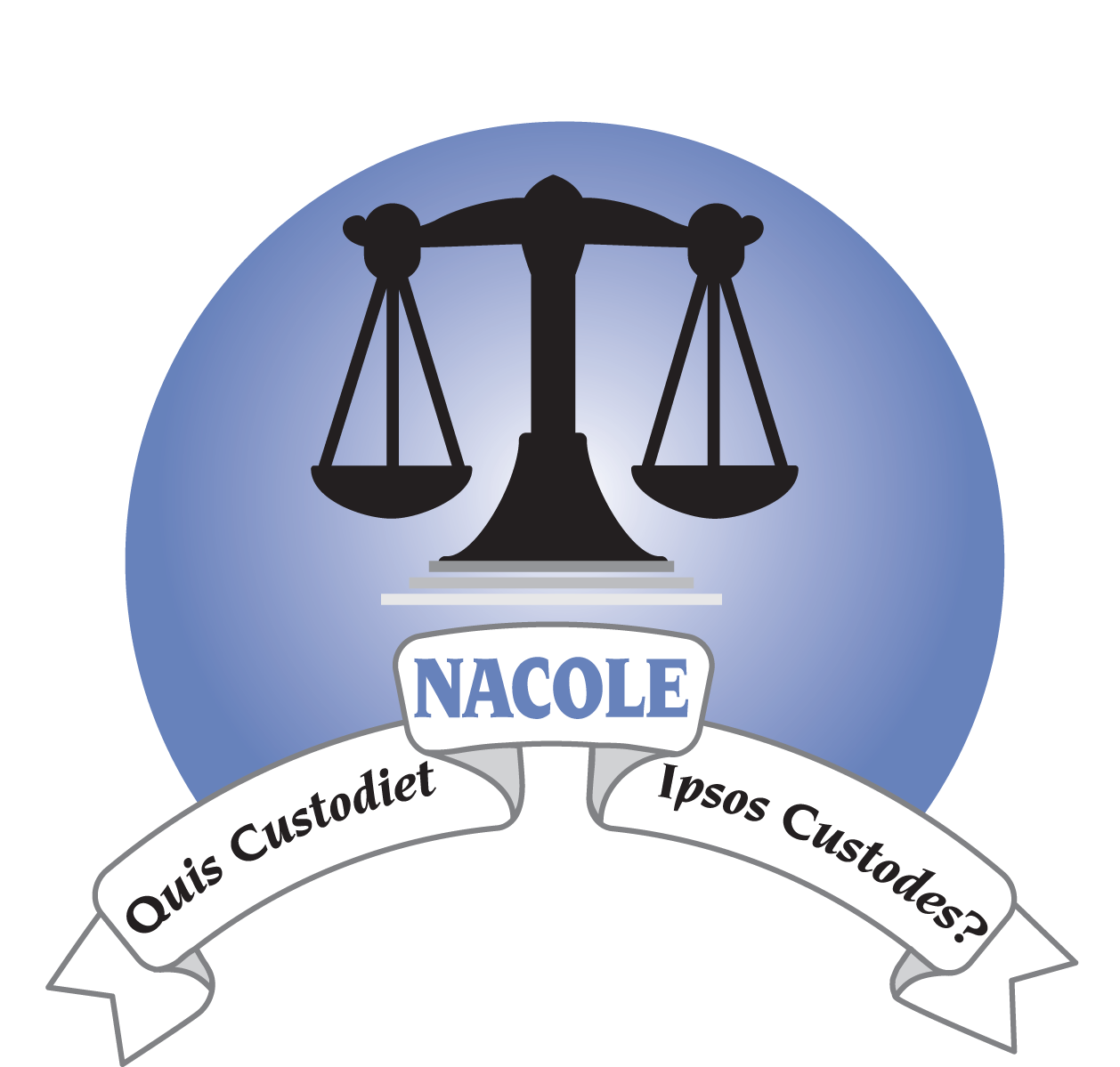 www.nacole.org

info@nacole.org

317.721.8133